Нетрадиционные подходы  в   системе здоровьесбережения
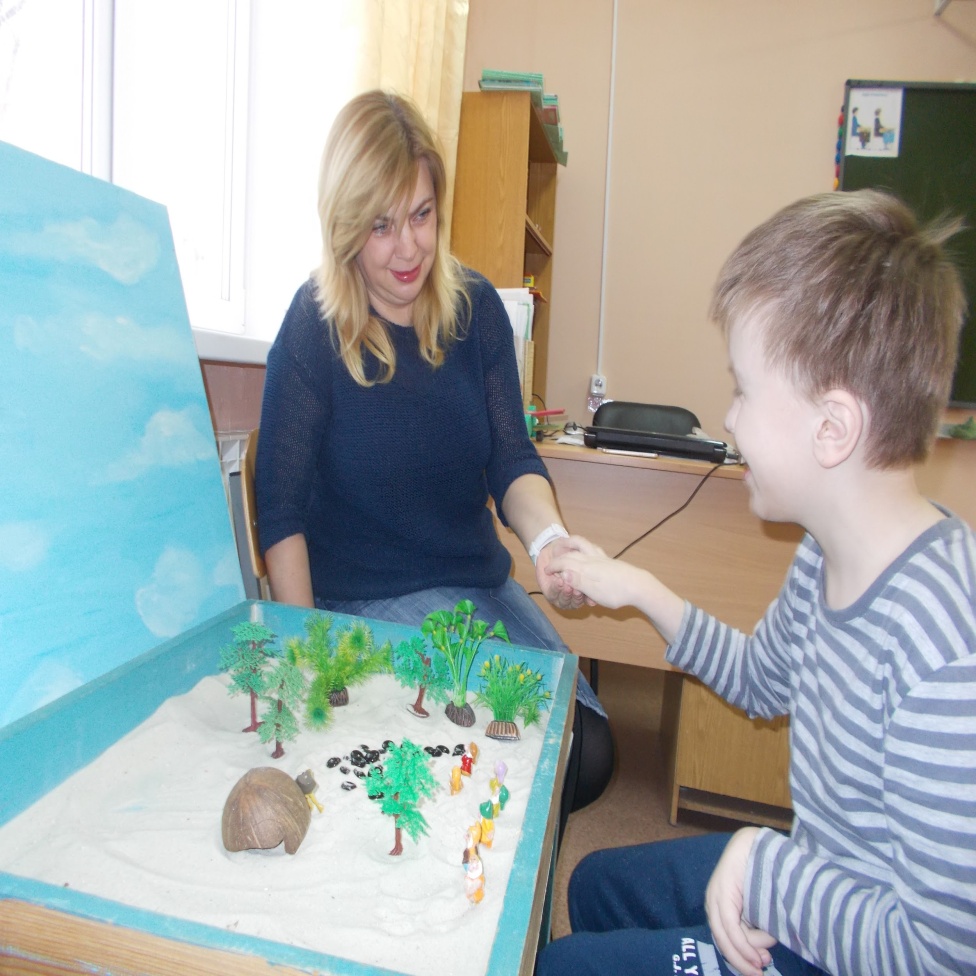 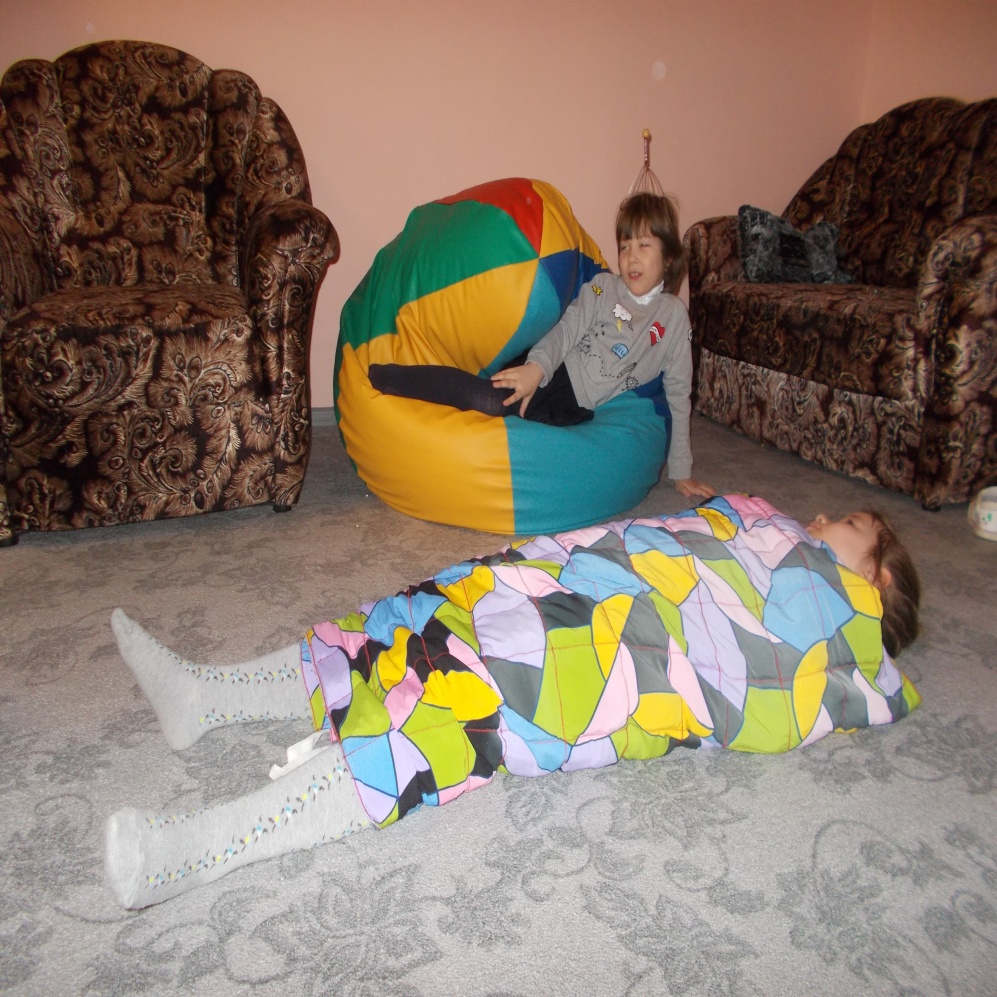 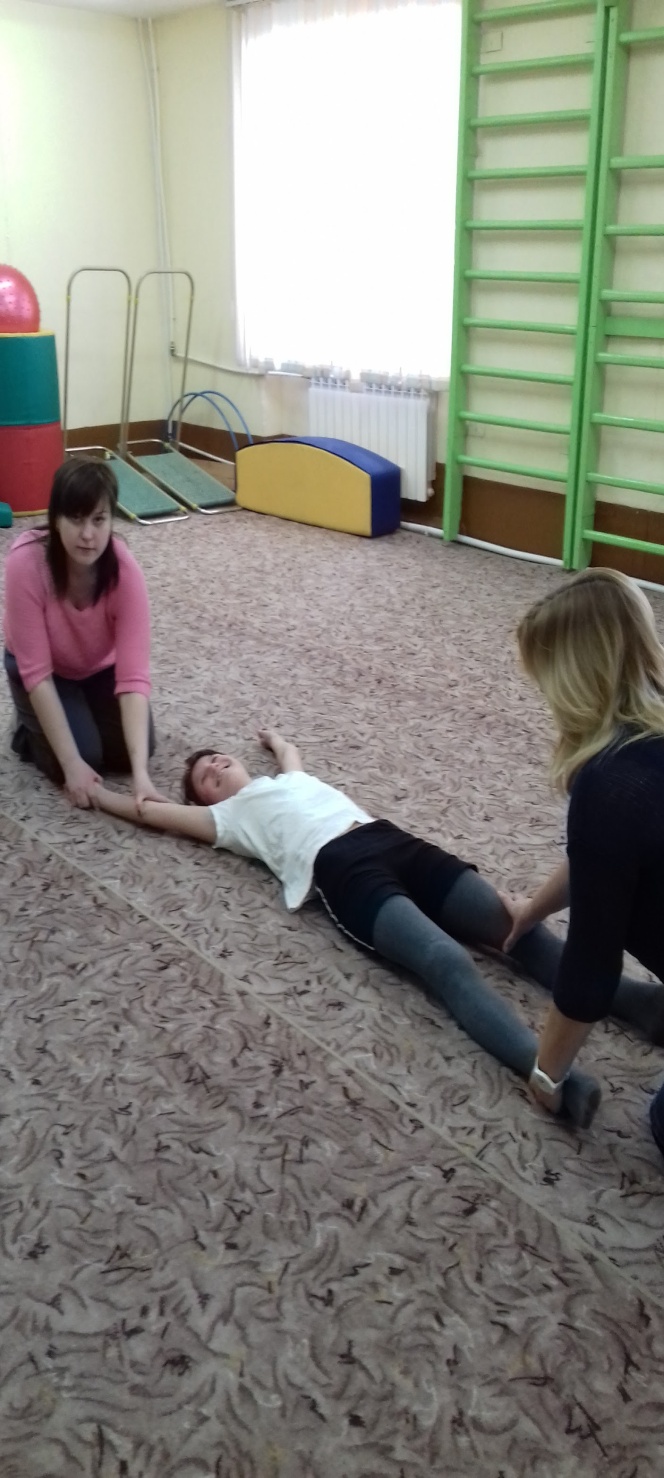 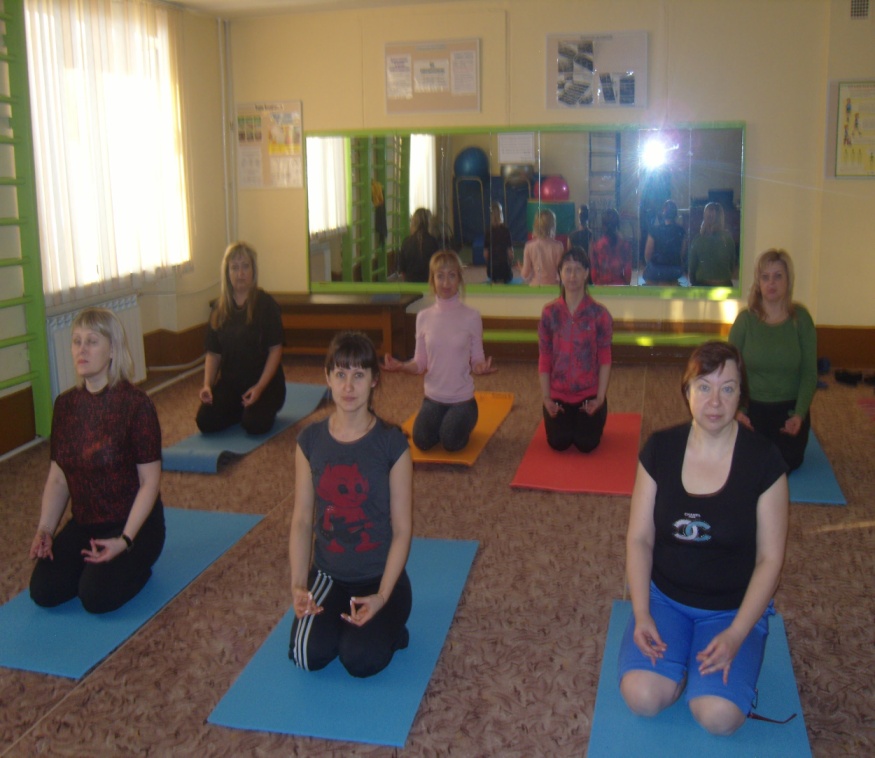 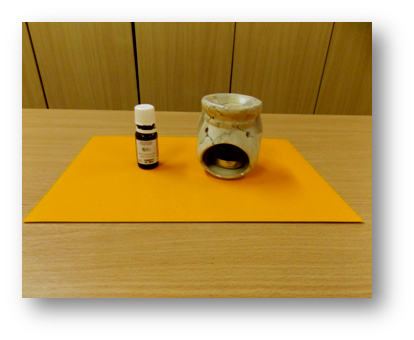 Один из способов сохранения здоровья  педагогов и обучающихся - использование элементов ЙОГИ, коррекция  правильной осанки,формирование диафрагмального дыхания на занятиях лечебной физкультуры.
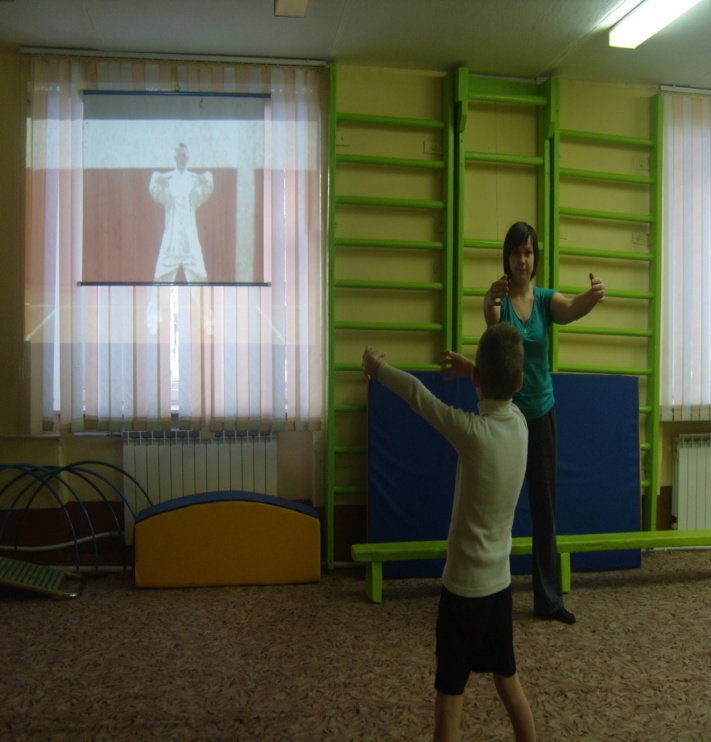 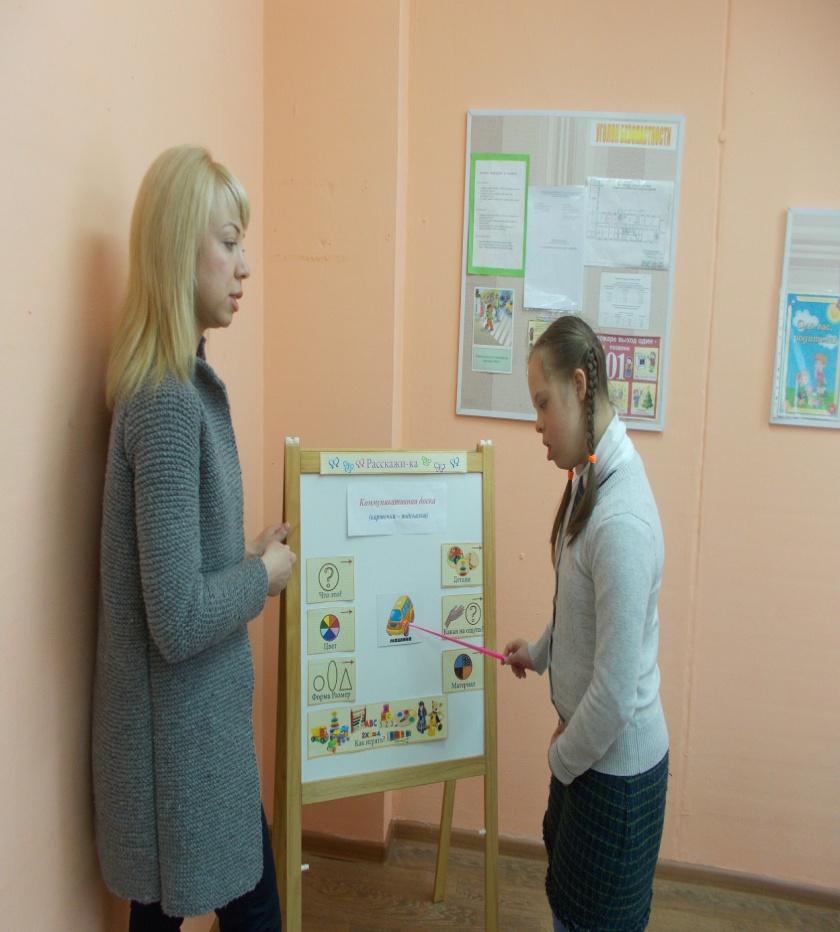 Средства альтернативной коммуникации (pecs), формируют у неговорящих обучающихся  навык выражать свои  биологические и социальные  потребности,  т.е. развивают    элементарный  диалог; способствуют сохранению  психического и физического здоровья
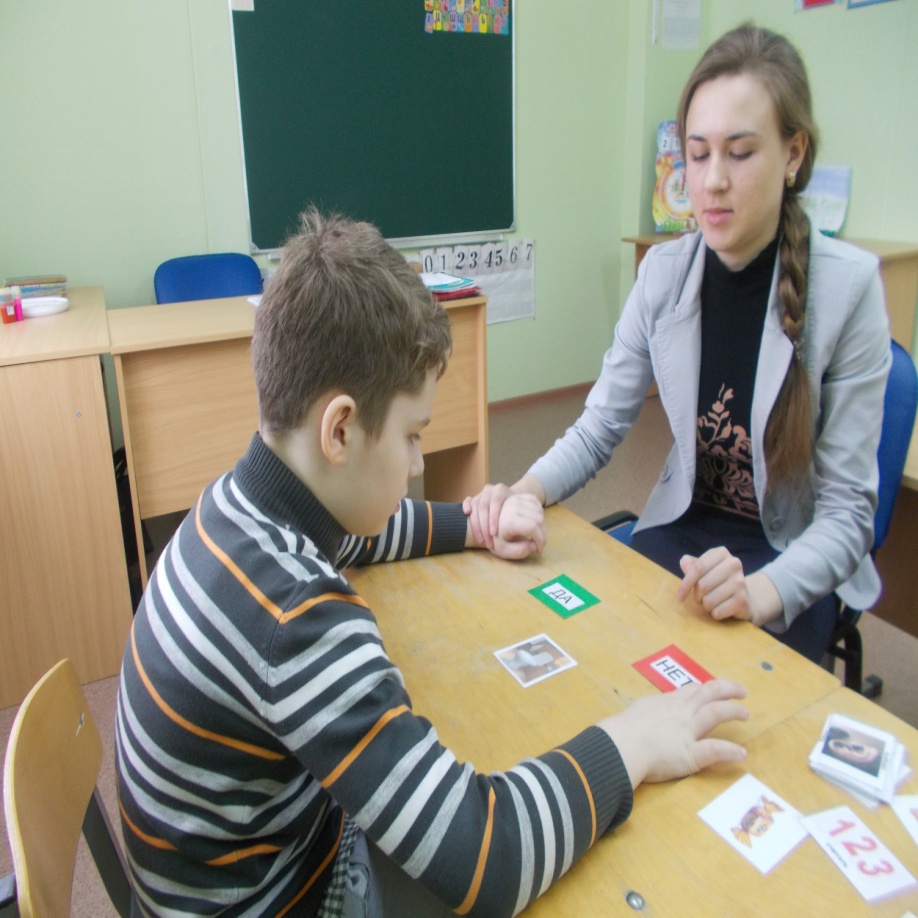 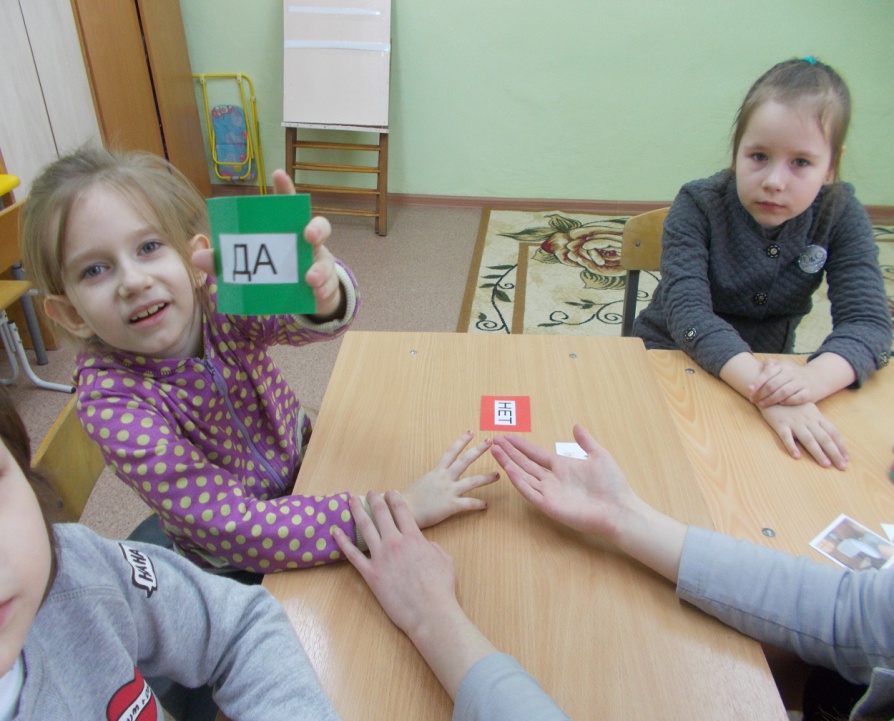 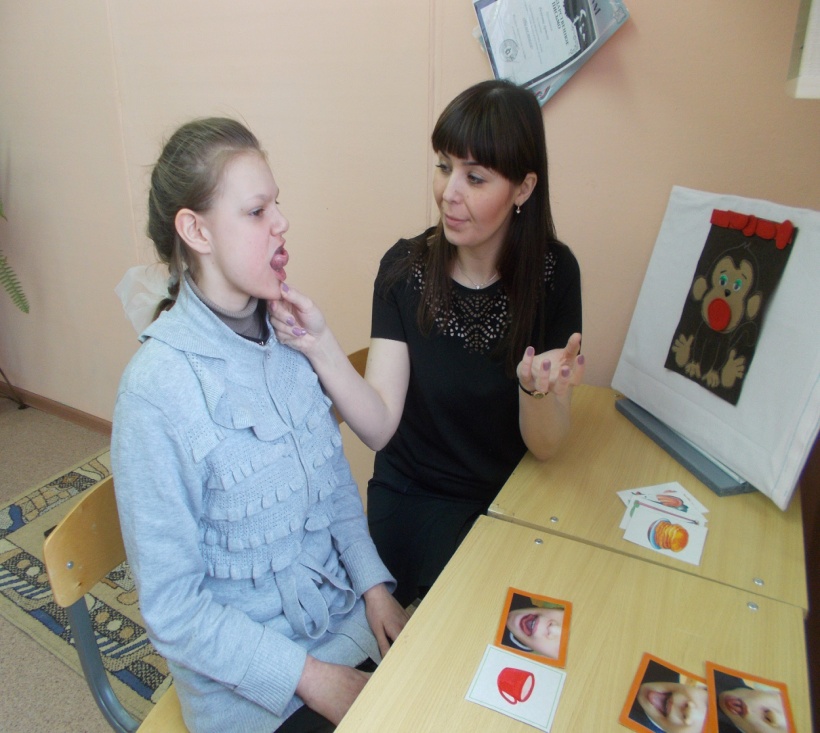 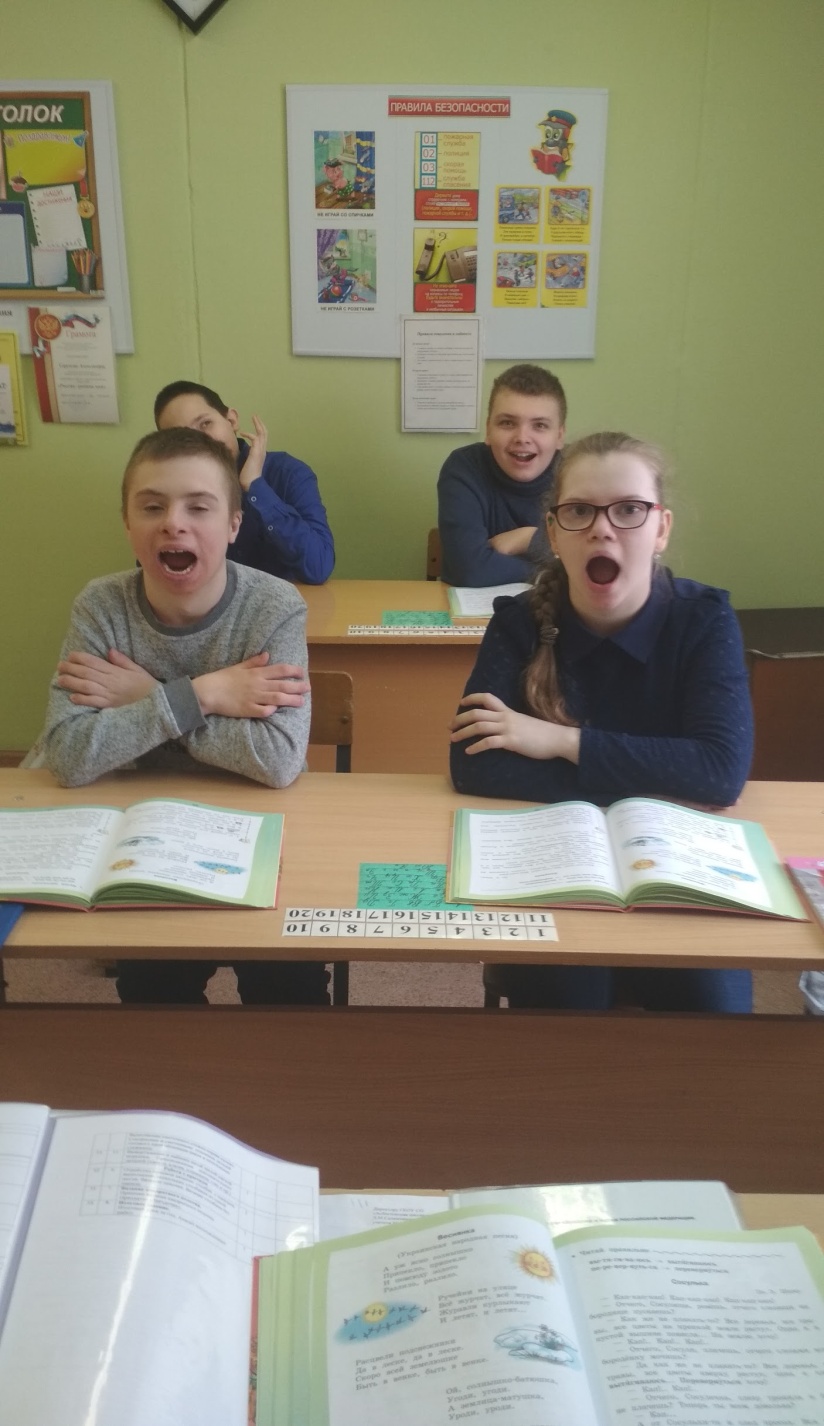 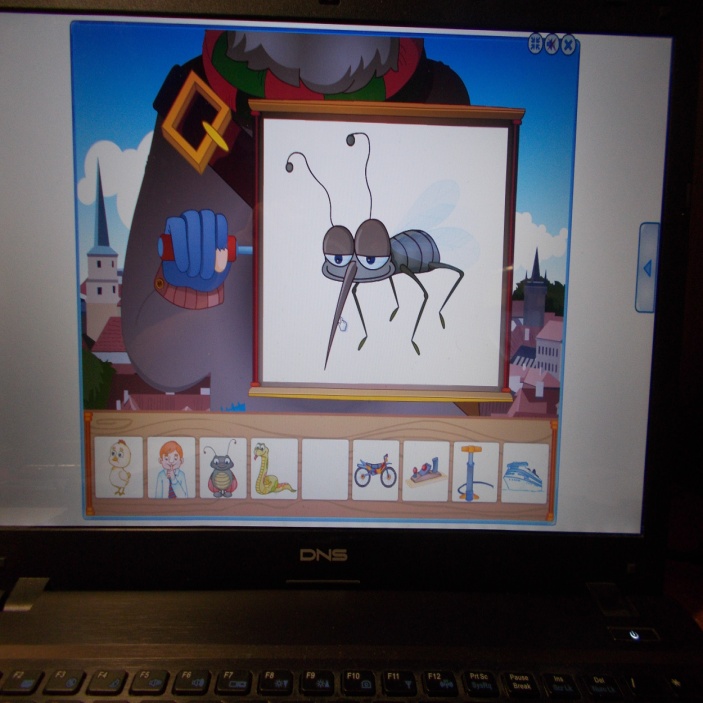 Для активизации речевого аппарата и уменьшения саливации учителями школы 
проводится  артикуляционная гимнастика или ее элементы.
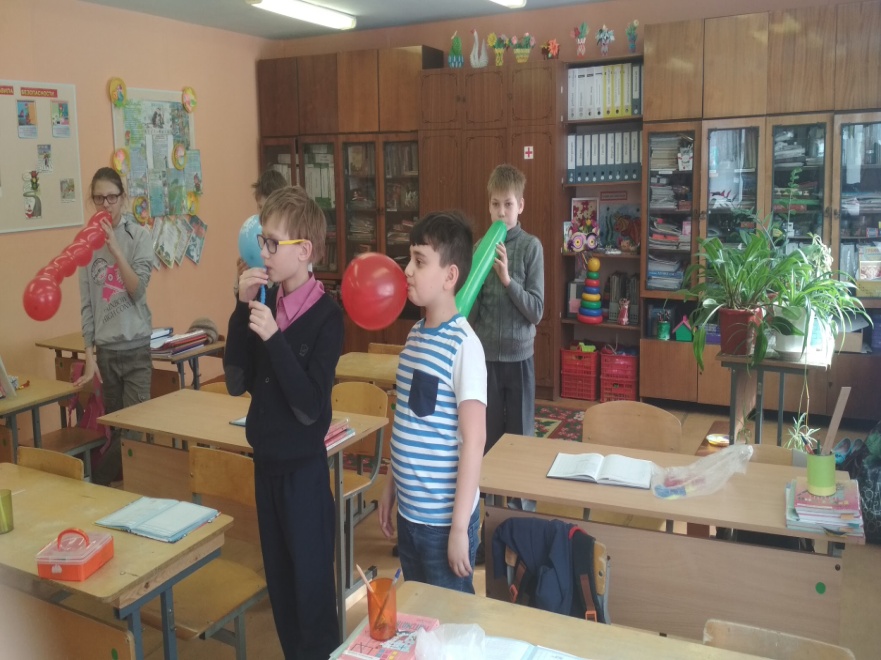 Важная роль в коррекции звукопроизношения и формирования речи принадлежит развитию дыхания (плавного выдоха)...
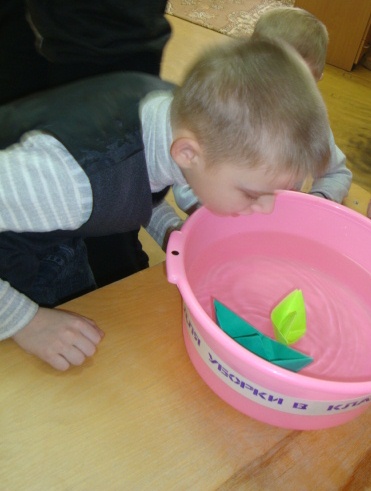 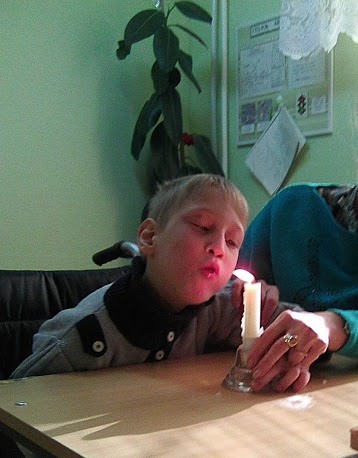 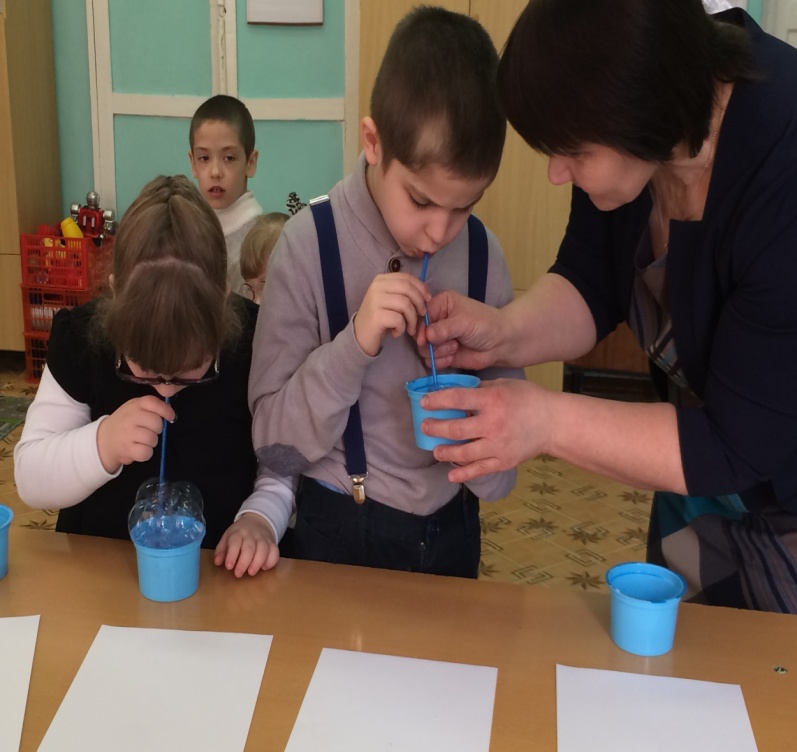 Элементы технологий  литотерапии, ароматерапии, куклотерапии, крупотерапии   
  способствуют повышению мотивации обучающихся на занятиях,  укрепляют их здоровье и развивают психические функции.
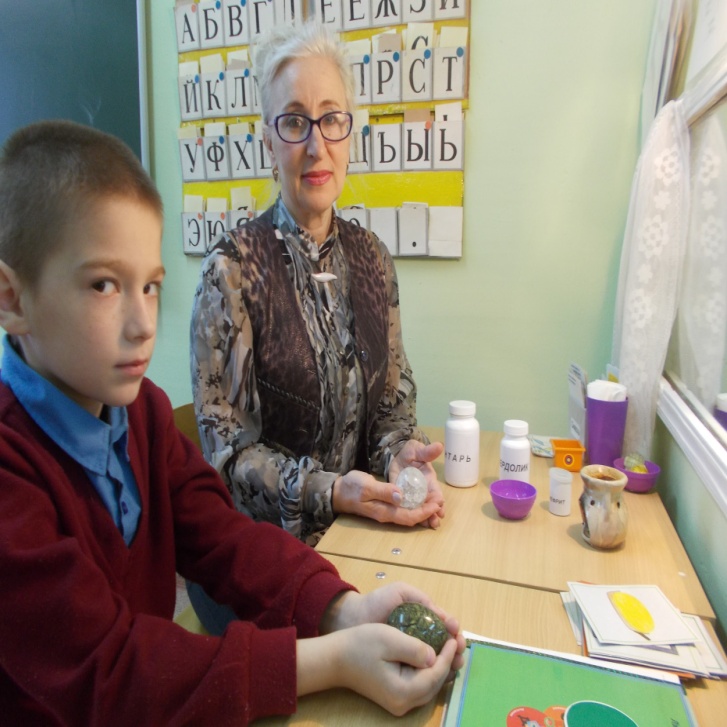 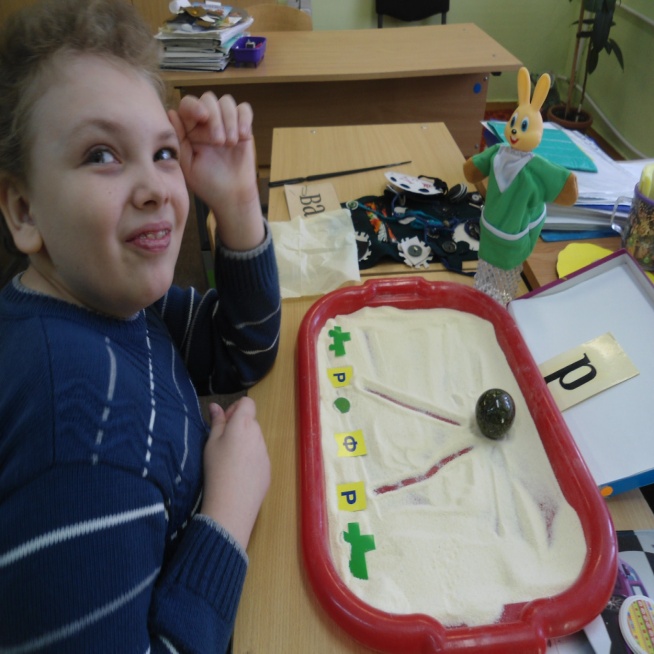 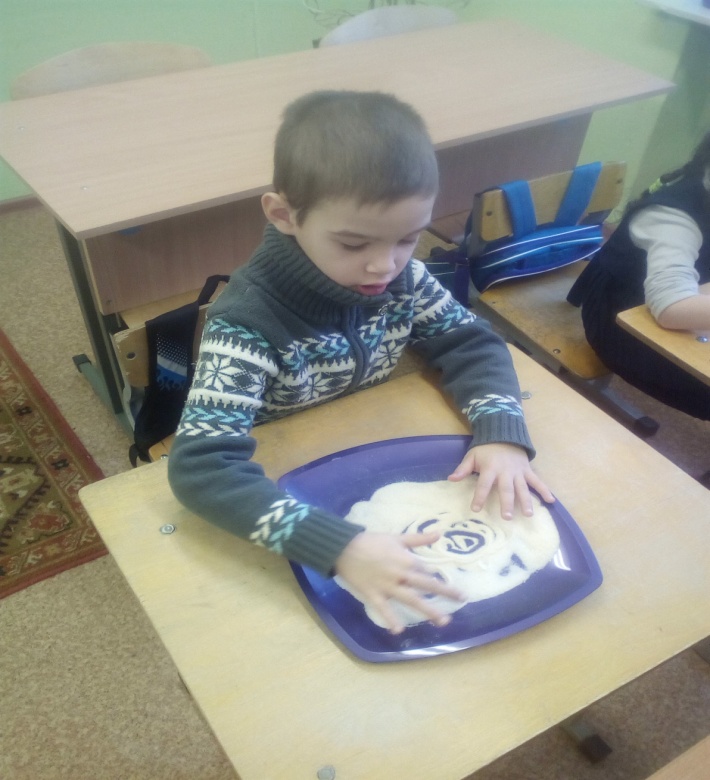 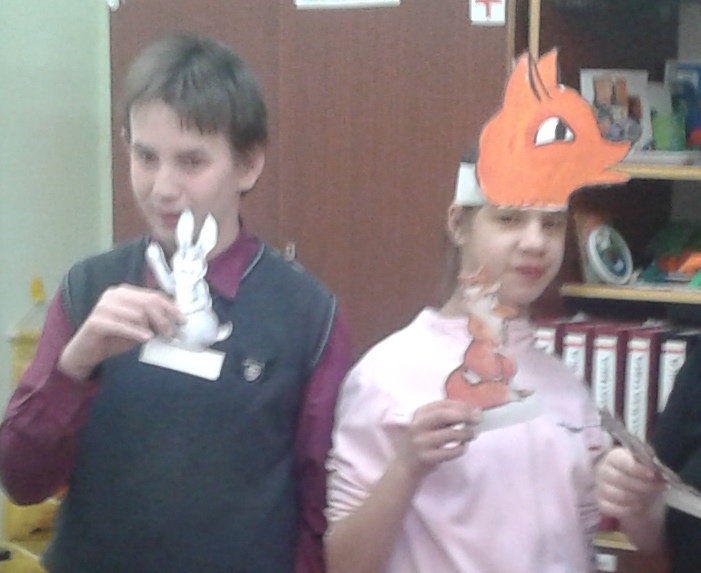 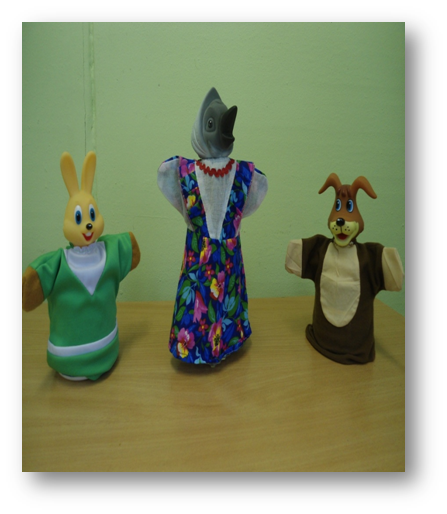